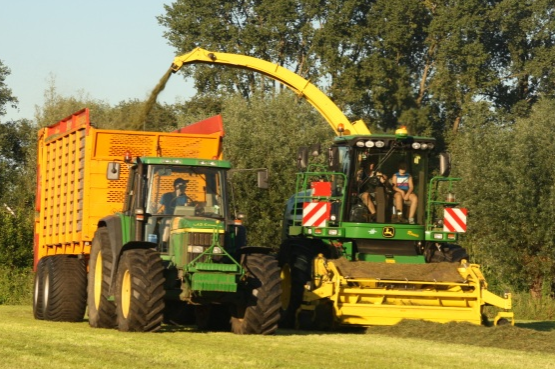 Voederwinning en oogstmachines de veehouderij
Kennismaking en thuissituatie
Thuis een (veehouderij)bedrijf?
Werkzaamheden in eigen beheer?
Verwachtingen van deze lessen? 
Wat hebben jullie al gehad, wat wil je leren?
Trekker
Dagelijkse controle: BOK

Brandstof
Olie
Koeling

Filmpje ‘Trekker controleren’
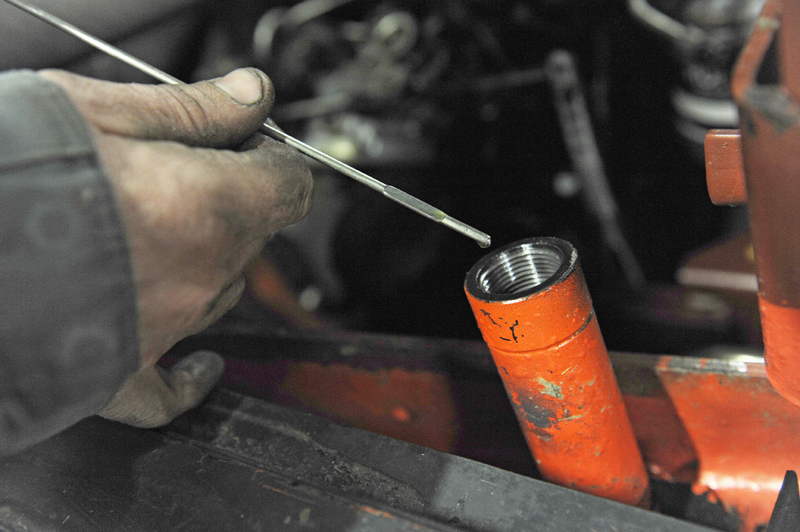 Brandstof
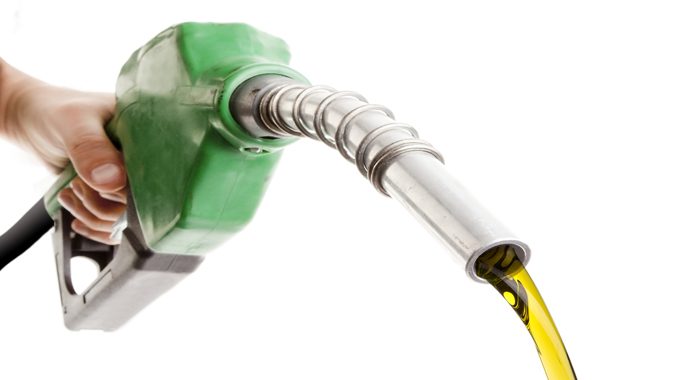 Welke eisen stellen we aan brandstof?

Schoon
Goede kwaliteit (EN-590)
Eventueel Ad-Blue
Filmpje Ad-Blue
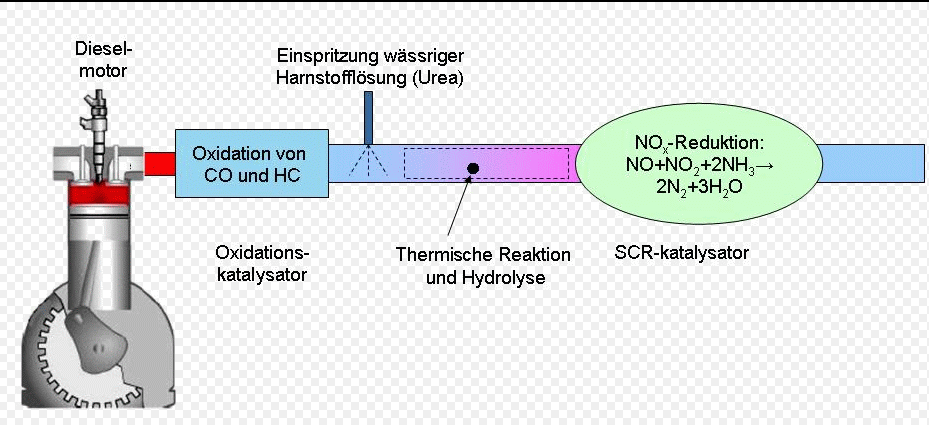 Olie
Welke eisen stellen we aan olie?

Juiste viscositeit, dikke olie smeert beter, dunne olie voert hitte en verontreiniging beter af.
Wat betekent 15w40? 
SAE15 bij koude motor en SAE 40 bij warme motor
Olie moet schoon zijn en op tijd vervangen worden.
Oliefilter niet vergeten!
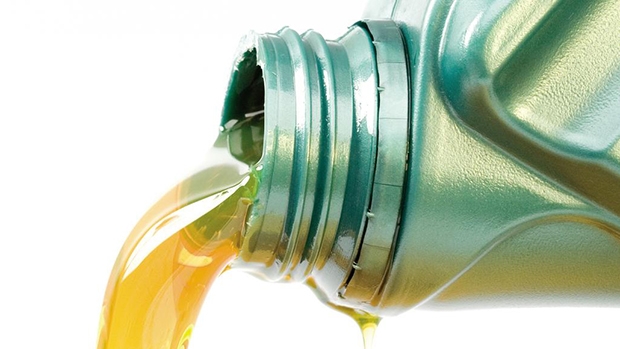 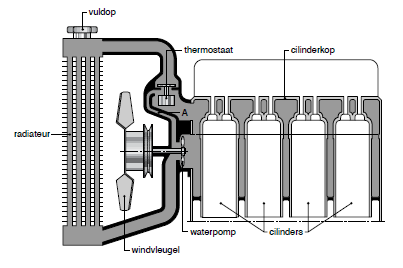 Koeling
Welke eisen stellen we aan koeling?

Voldoende koeling
Koelvloeistof i.p.v. water!
Juiste werking thermostaat en radiateurdop
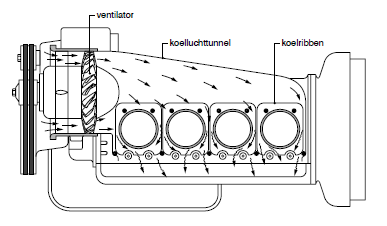 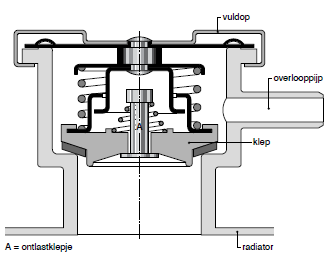 Periodiek onderhoud
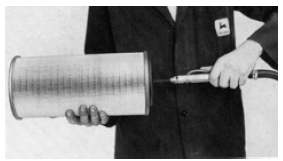 Luchtfilter
Brandstoffilter
Olie verversen en filter wisselen
Doorsmeren
Banden en bandenspanning
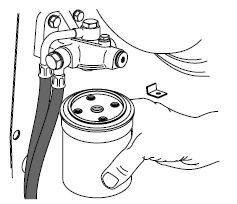 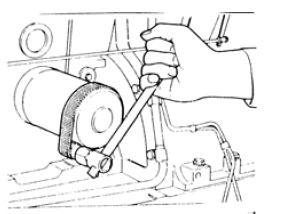 Banden
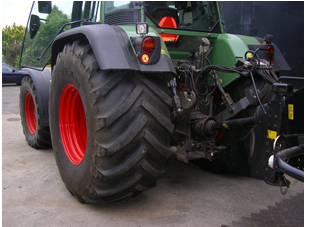 Verklaring van cijfers en letters



Opbouw band 



Bandenspanning, afhankelijk van belasting en snelheid

Filmpje bandenspanning
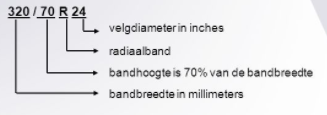 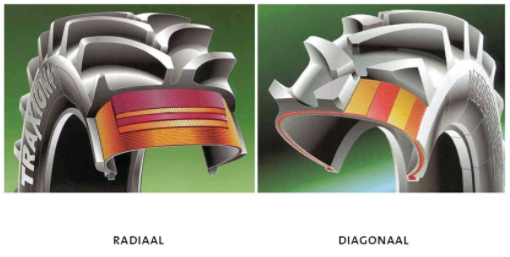 Aftakas
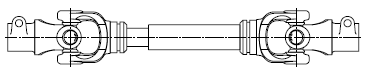 Aftakastoerental. (540/540ECO/1000/1000ECO)
Koppelingen
Kruiskoppelingen (Tot max 30 graden)
Groothoekkoppelingen (Tot max 75 graden) 
Slipkoppeling
Vrijloopkoppeling

Filmpje Walterscheid
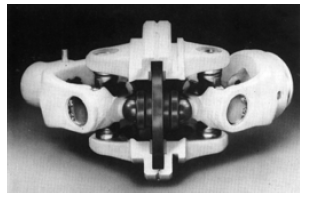 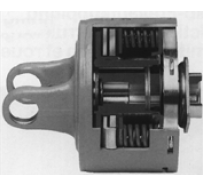 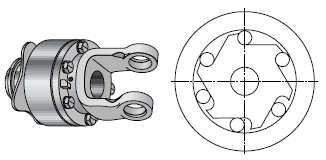 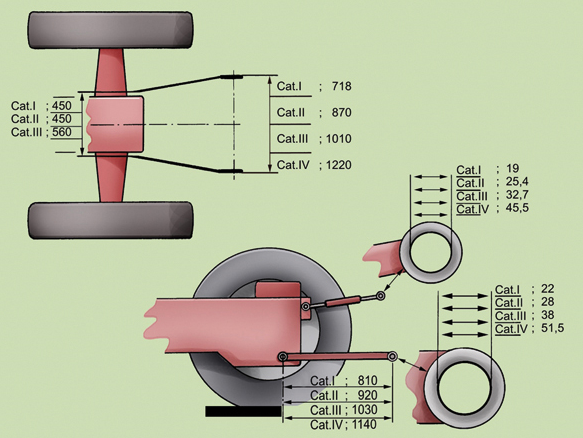 Hefinrichting
Onderdelen
Normalisatie van de afmetingen
Stabilisatie
Instellingen elektronische hefinrichting
Trekkracht/positieregeling
Daalsnelheid
Maximale hefhoogte

Filmpje ‘Werktuig bedrijfsklaar maken’
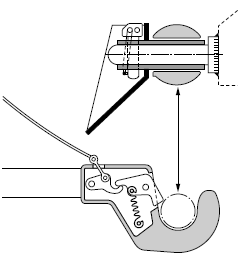 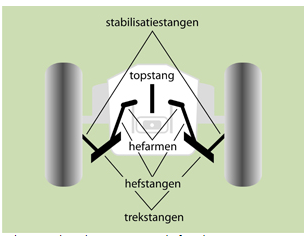 Kahoot
Ga op je mobiel of laptop naar Kahoot.it en log in met de GamePIN
Aan de slag!
Boek ‘Werken met machines’
Schoolopdracht 1.5 op bladzijde 16
Schoolopdracht 1.11 op bladzijde 24
Schoolopdracht 1.13 op bladzijde 27
Schoolopdracht 1.17 op bladzijde 31


Wikiwijsarrangement ‘Gereedmaken van trekkers, werktuigen en machines.’
Werktuigen voor graslandverzorging
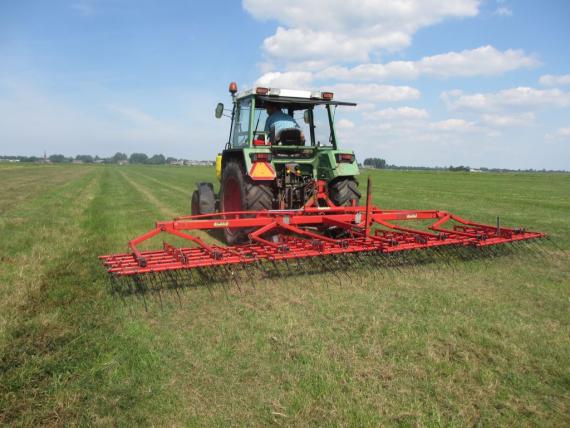 Bloten
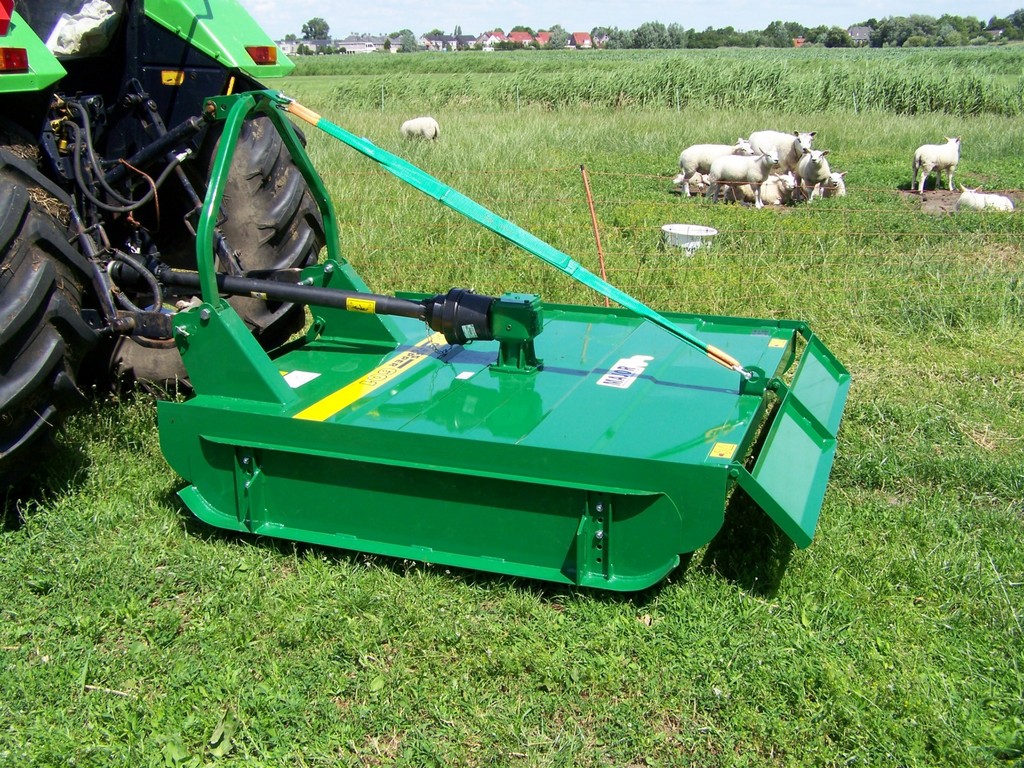 Pollen verwijderen
Gras wordt versnipperd
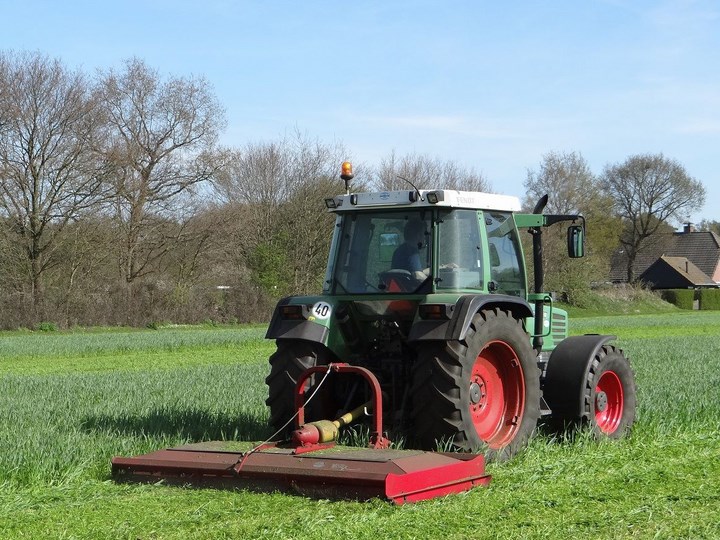 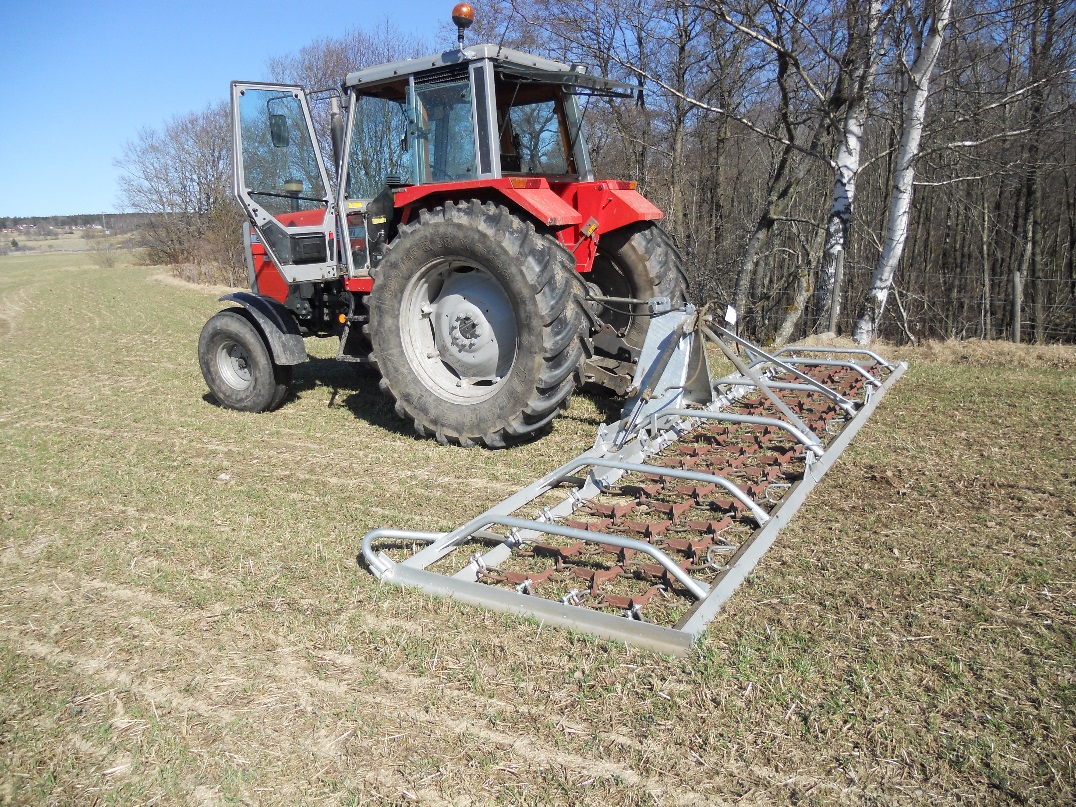 Slepen
Mest/molshopen verdelen
Dood gras verwijderen
Mat of tanden
In combinatie met doorzaaien
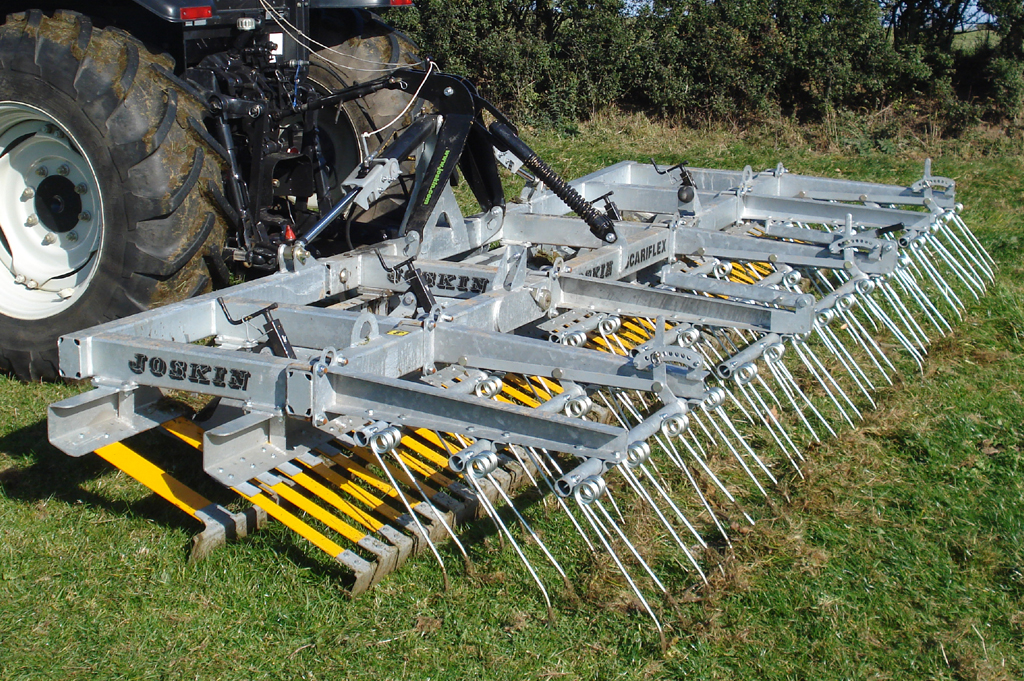 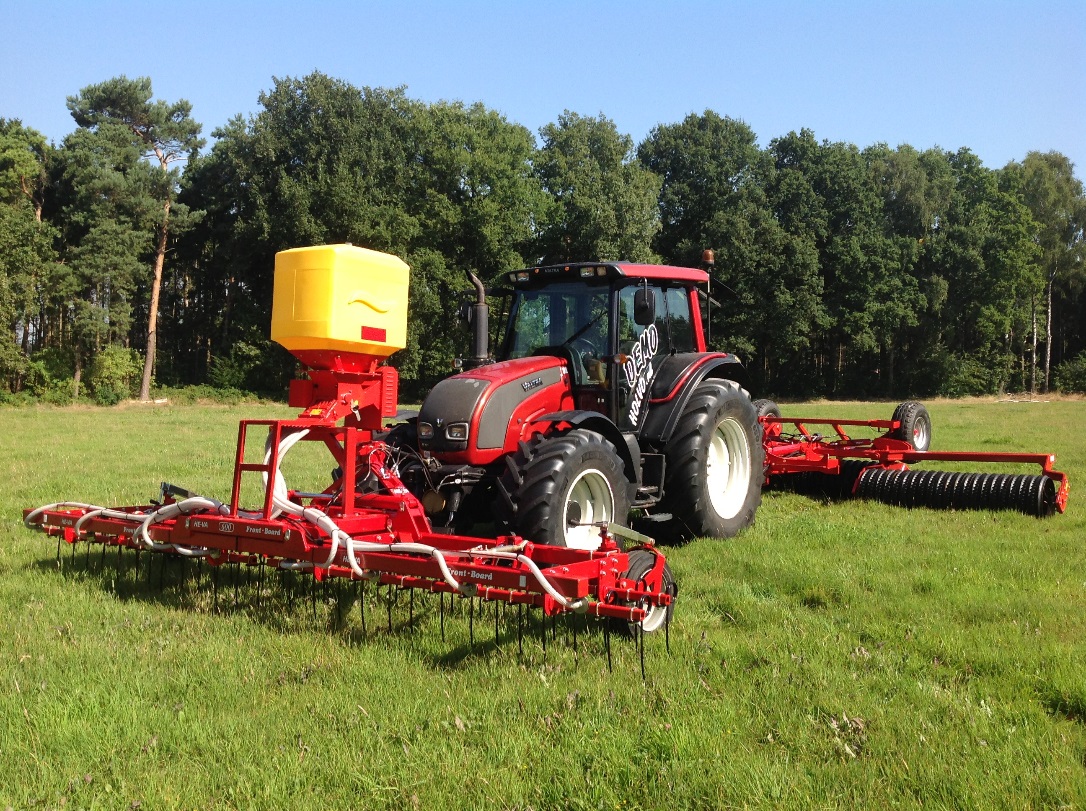 Doorzaaien
Slechte vlekken (onkruid, muizen, vertrapping) verbeteren
In combinatie met slepen

Filmpje!
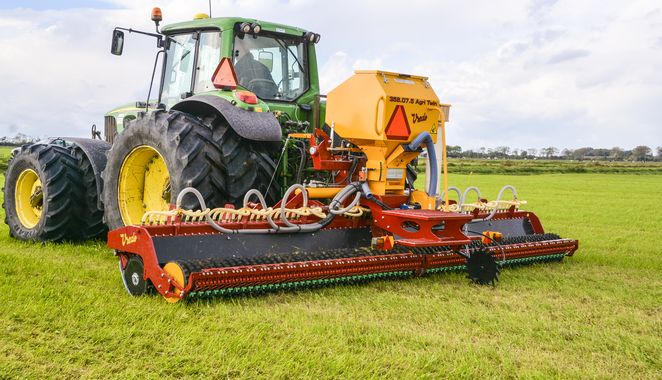 Rollen
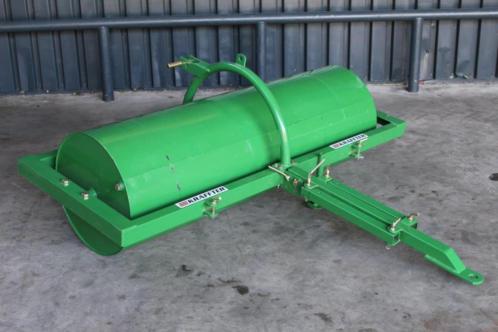 Zorgt voor een vlak land
Verkleinen van kluiten
Aansluiting tussen boven en onderlaag
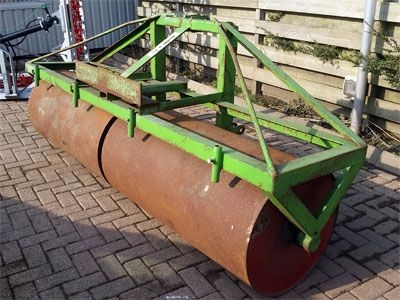 Graslandwoelen/beluchten
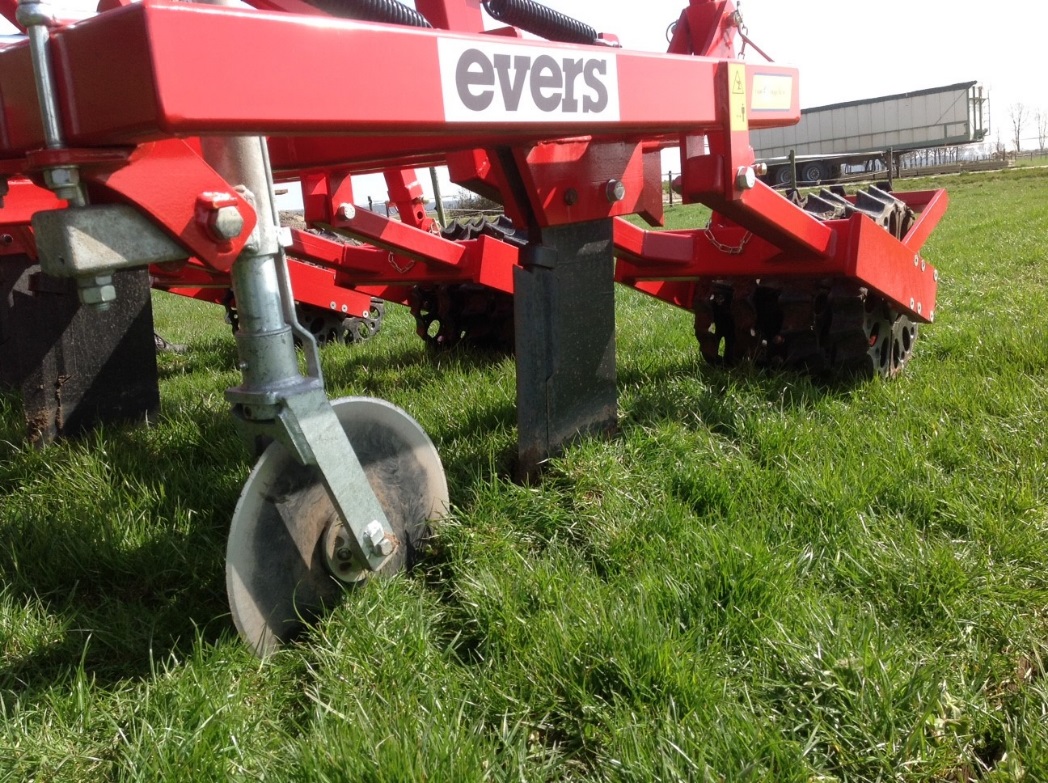 Storende lagen opheffen
Waterafvoer verbeteren
Geschikt tijdstip in het jaar?

Filmpje!
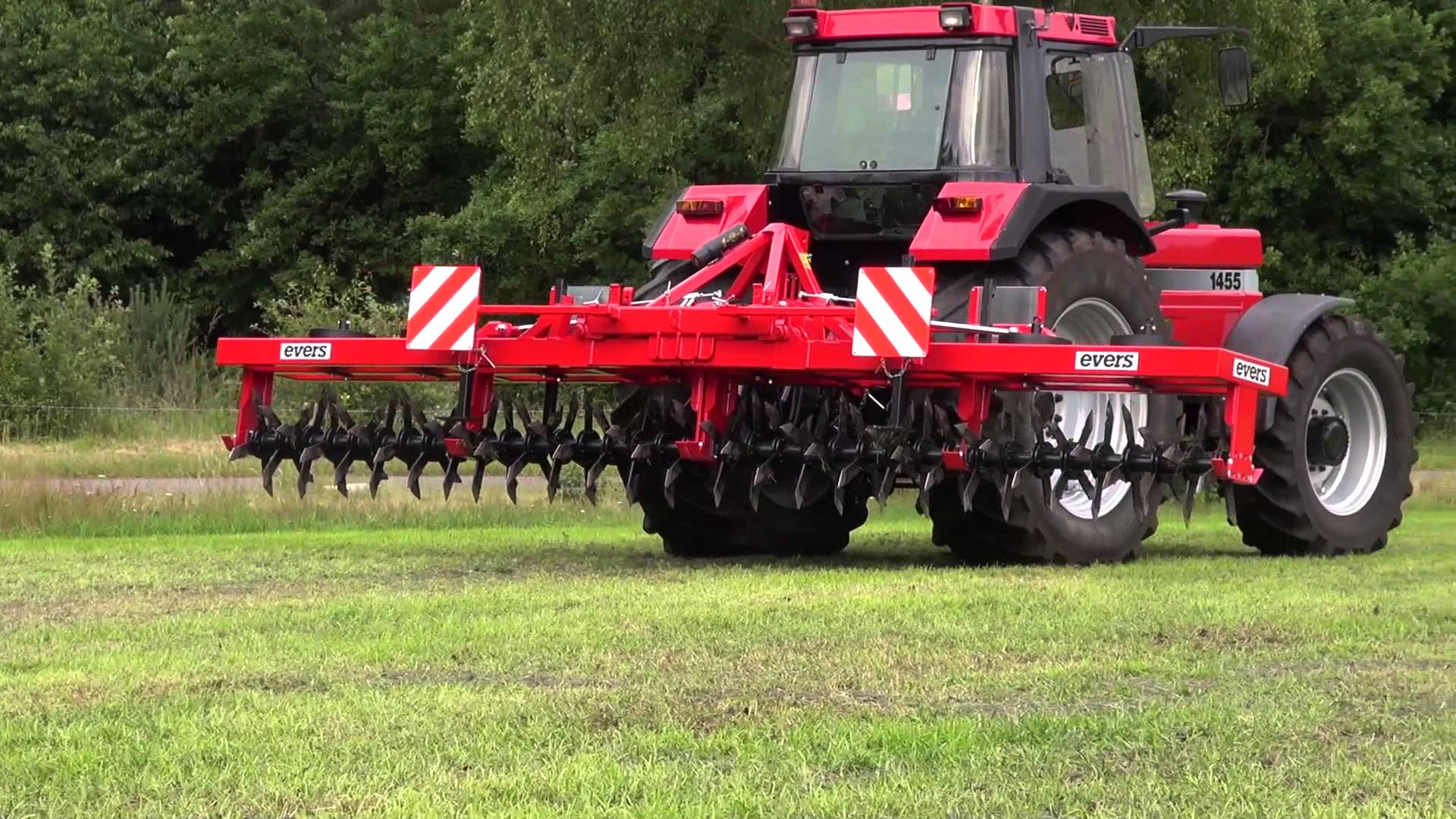 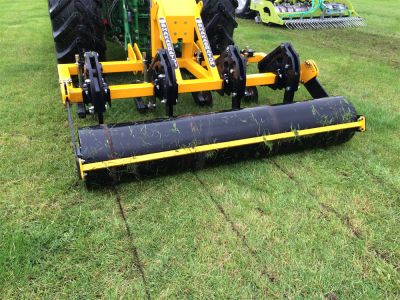 Aan de slag!
Boek ‘Werken met machines’
Schoolopdracht 2.3 op blz. 37
Einde les
Zijn er nog vragen?
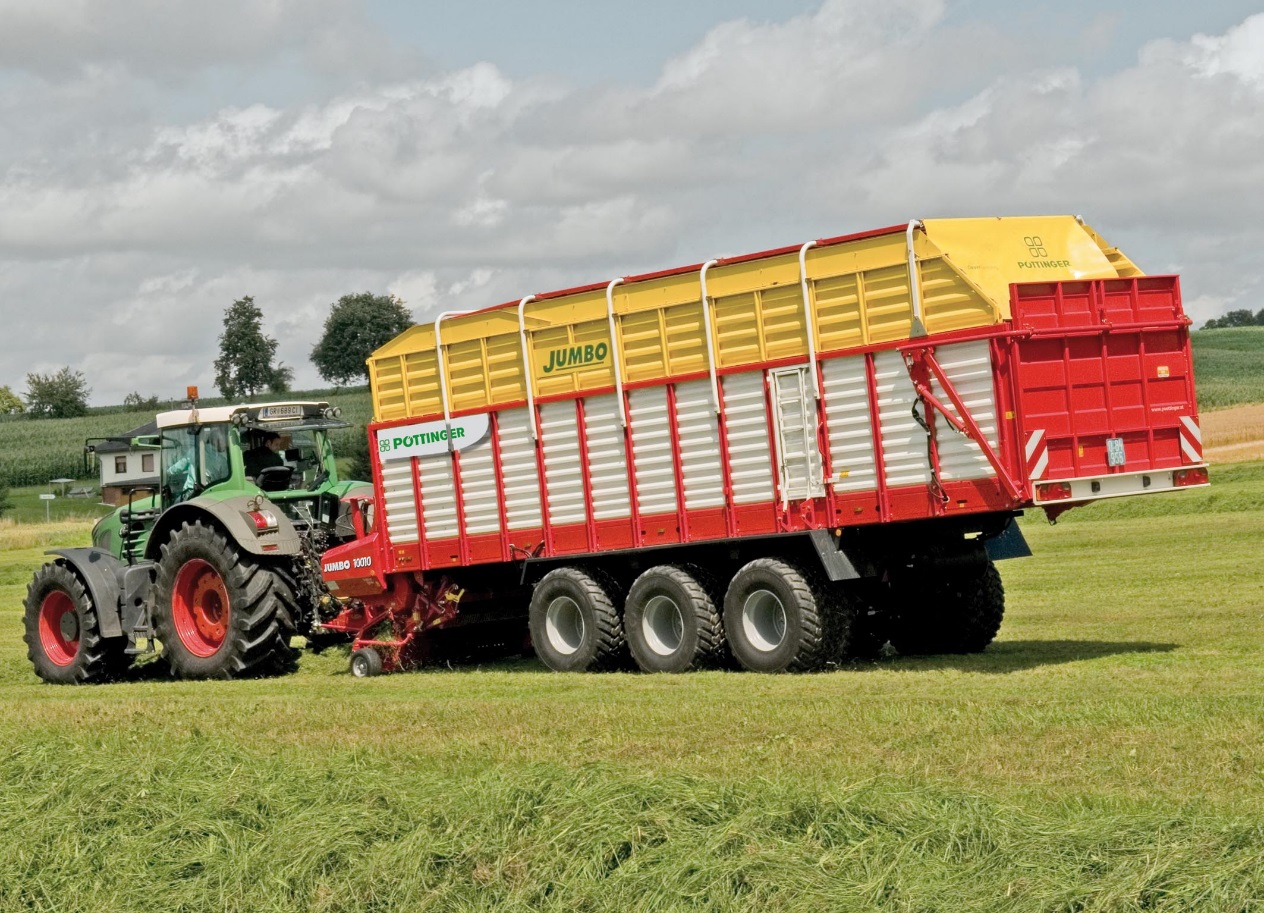 Maaiers
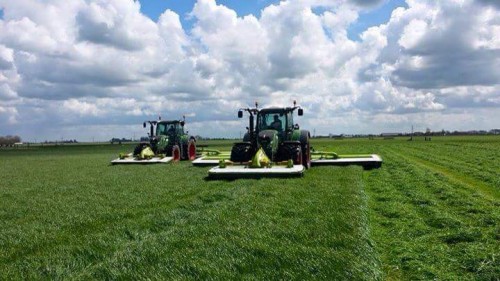 Getrokken-, gedragen- en frontmaaiers.
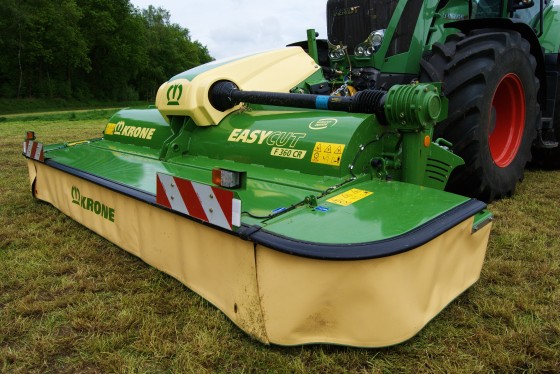 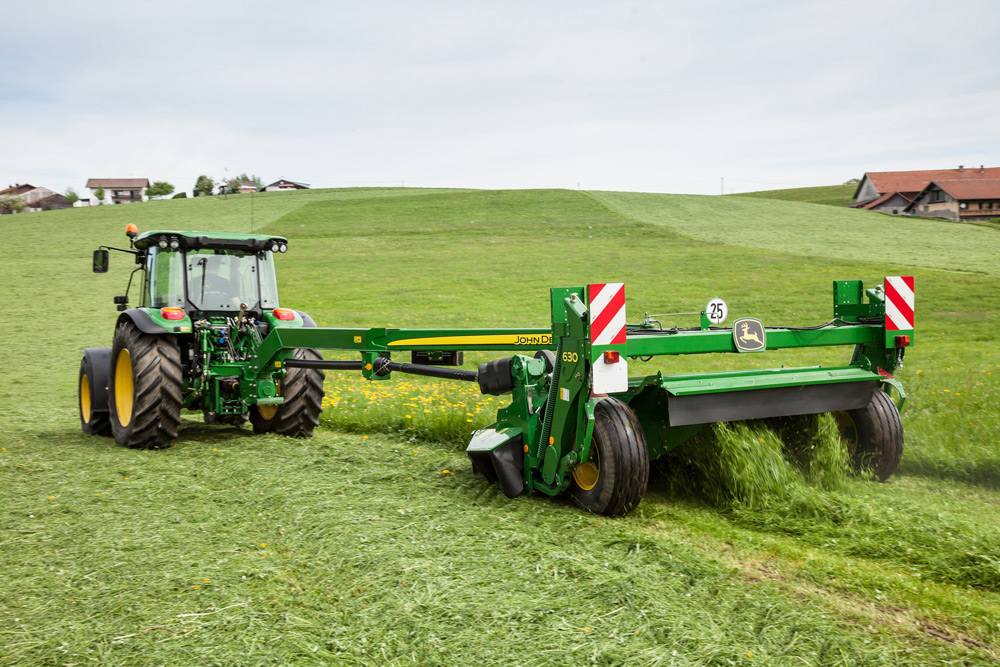 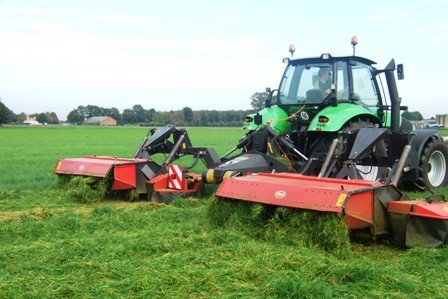 Zelfrijdende maaiers
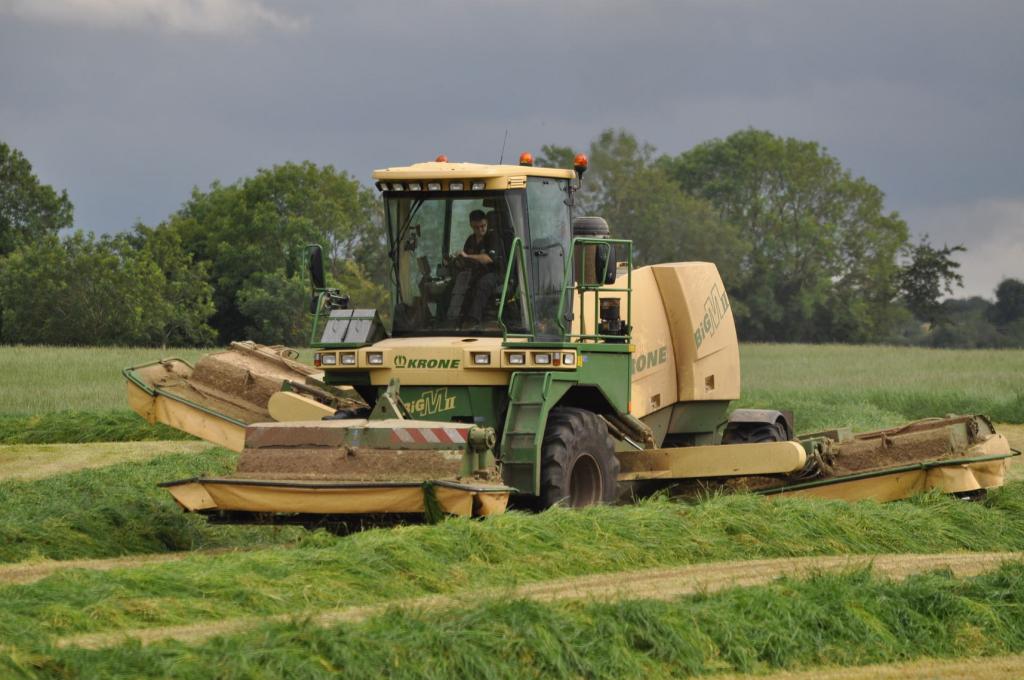 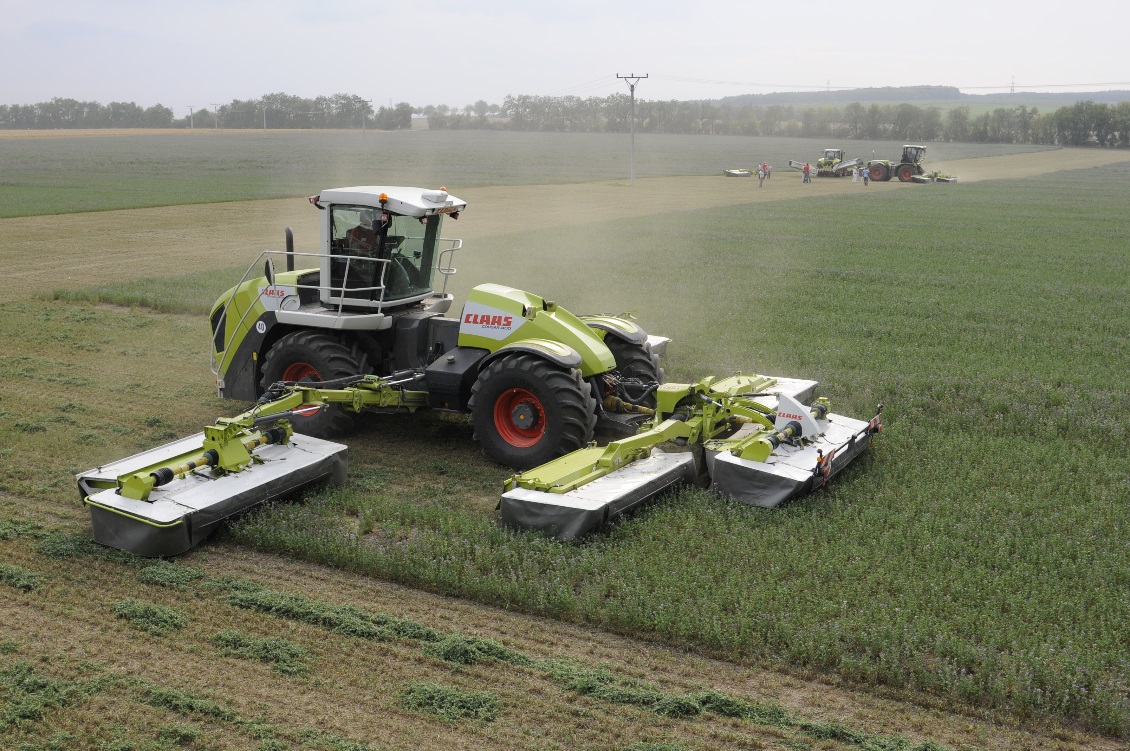 Trommel-, schijf- en trommelschijfmaaiers
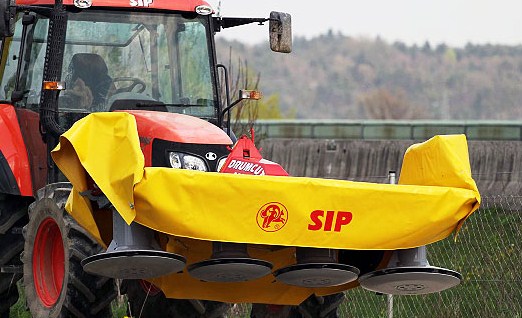 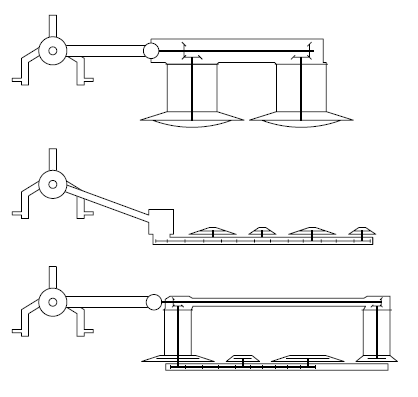 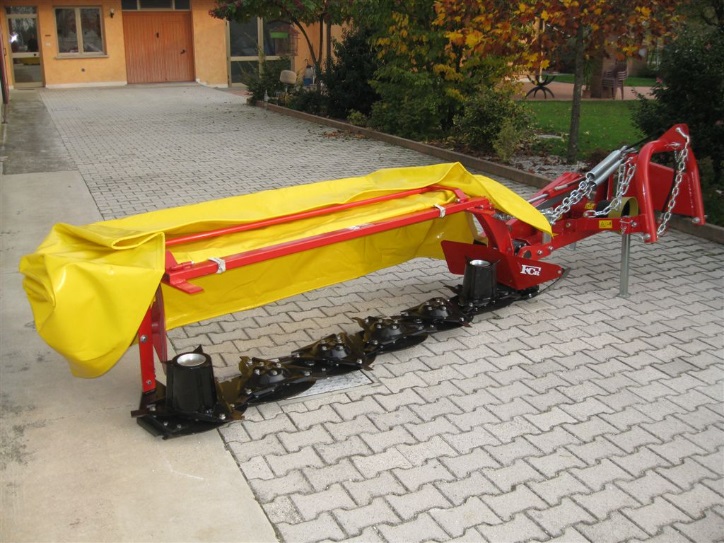 Kneuzen
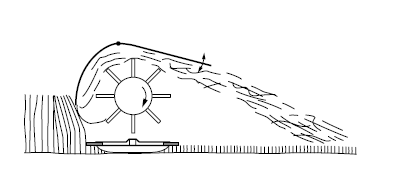 Veldperiode verkorten
Arbeid verlagen
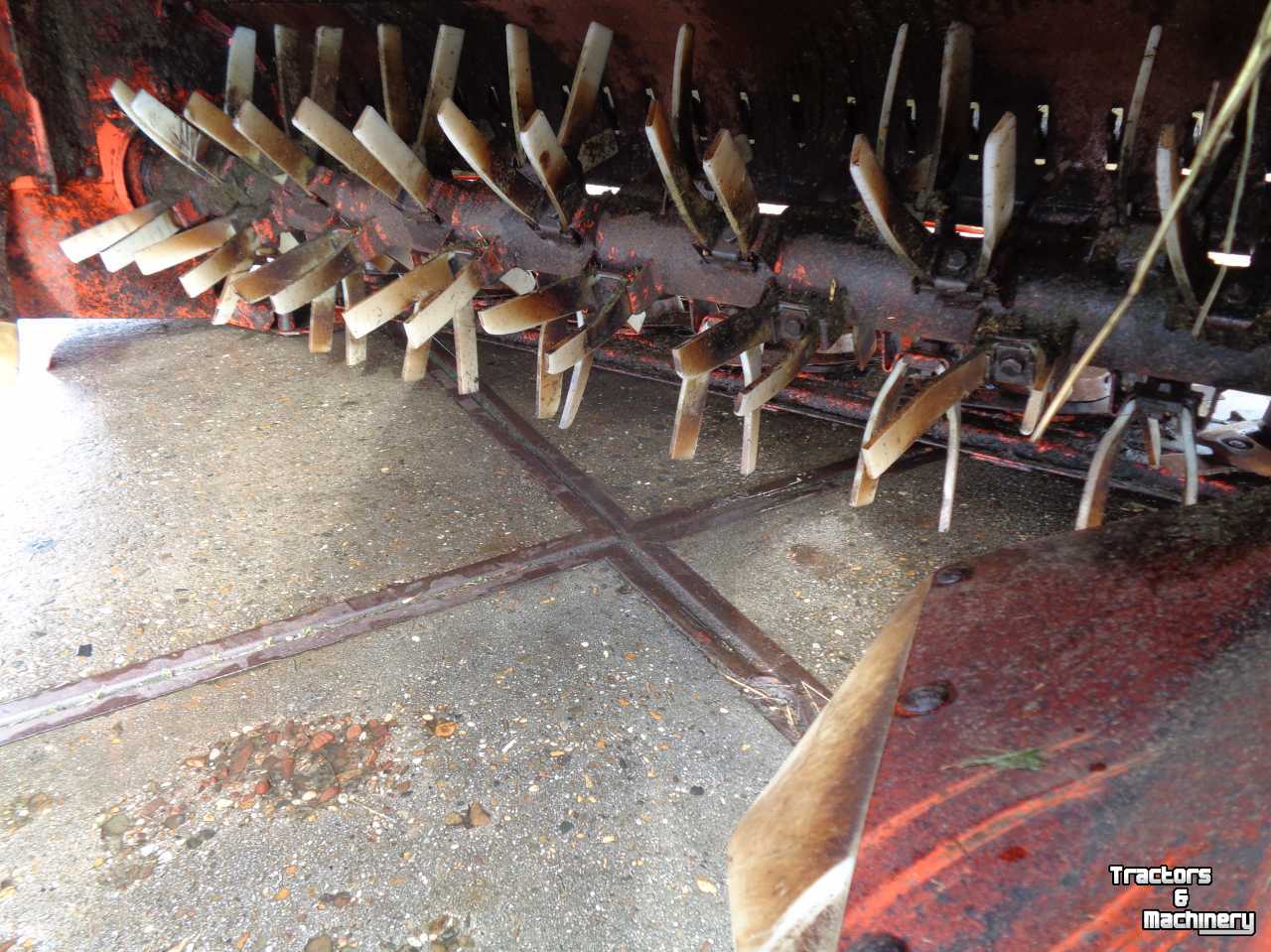 Maaihoogte
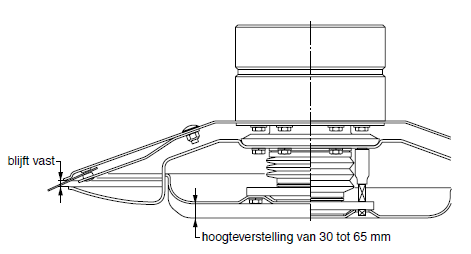 Schijfhoogte verstellen
Mesjes wisselen
Topstang
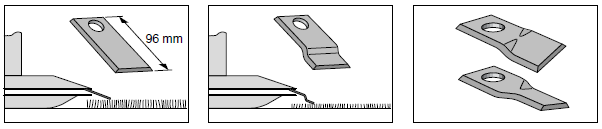 Onderhoud
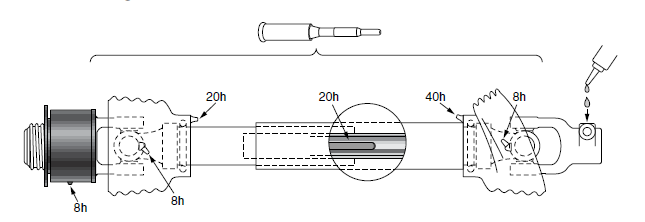 Vetnippels
Aftakas
V-snaren
Haakse overbrenging
Tandwielen
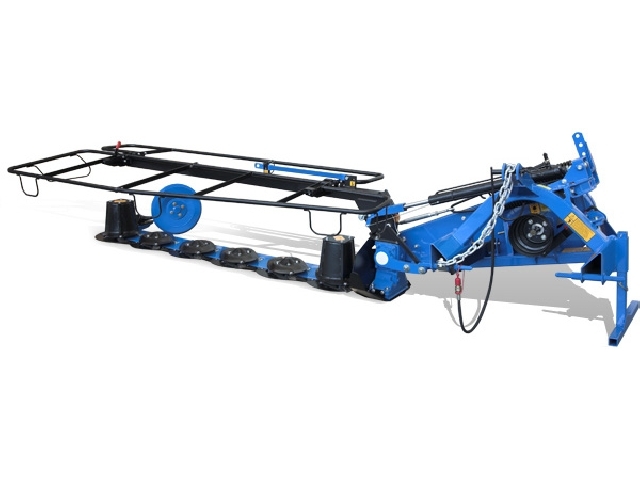 Veiligheid
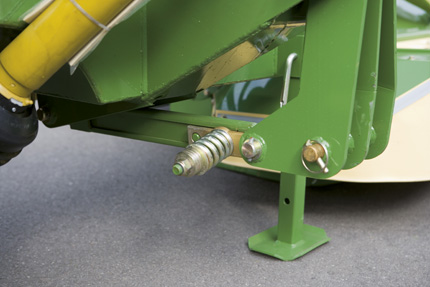 Afscherming
Kleed/Doek
Obstakelbeveiliging
Transportstand
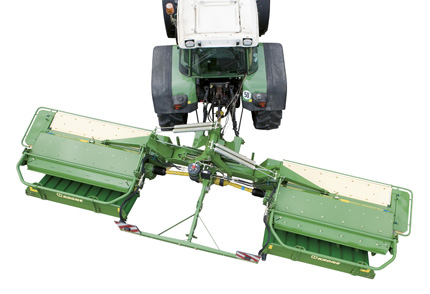 Schudders en harken
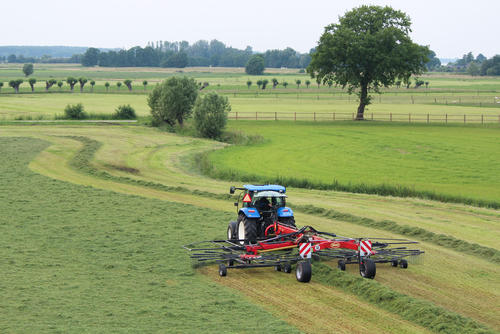 Schudders
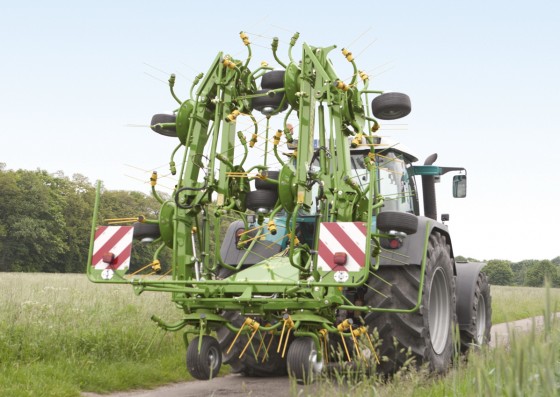 Gedragen schudders
Halfgedragen schudders
Getrokken schudders
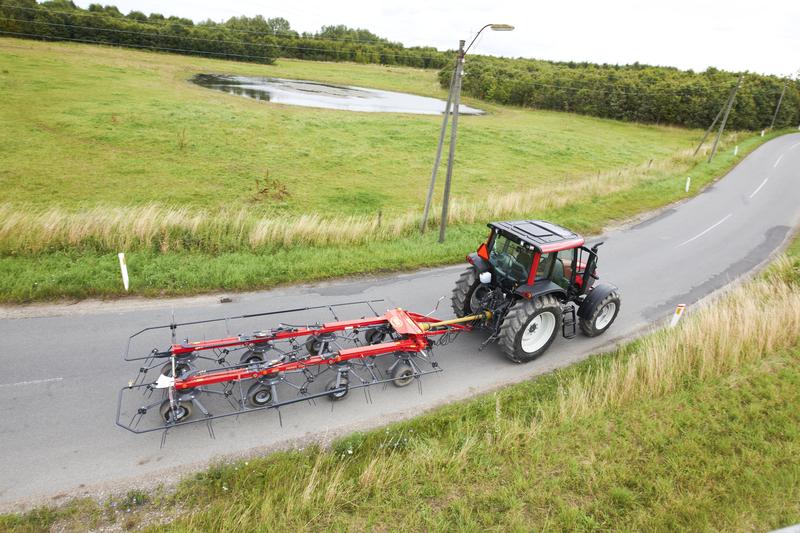 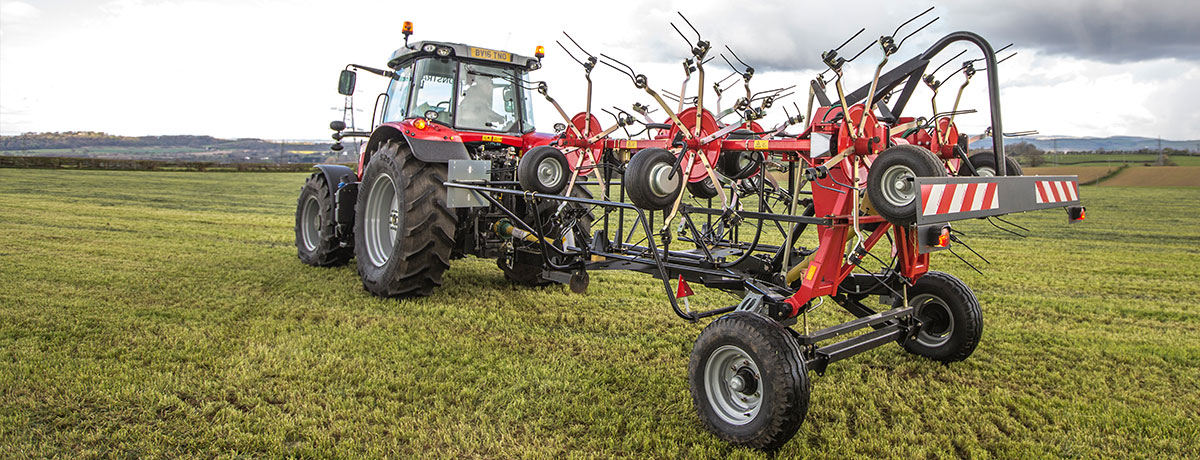 Afstellen schudder
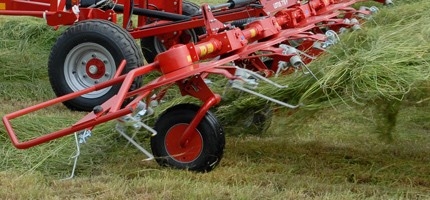 Schudhoogte
Schudhoek
Rijsnelheid
Schuinstellen/kantschudden
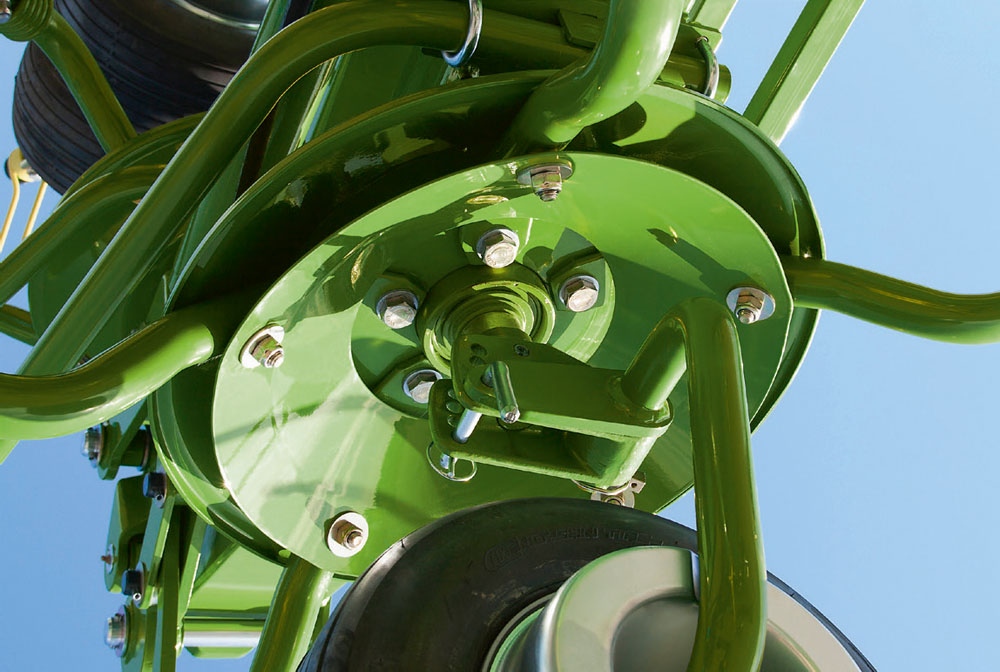 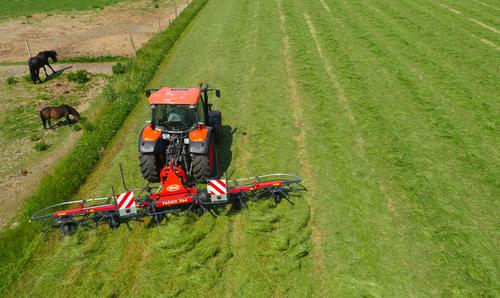 Harken
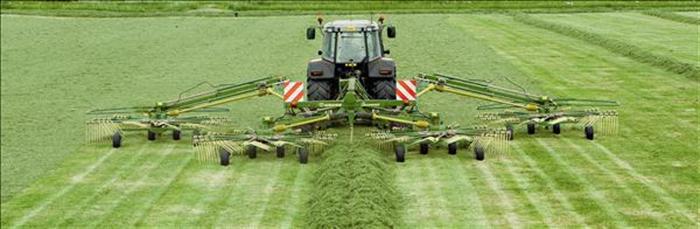 Enkele-, dubbele-, 4 rotor-, 6 rotor-. 
Middenafleg- en zijafleghark
Andere type harken?
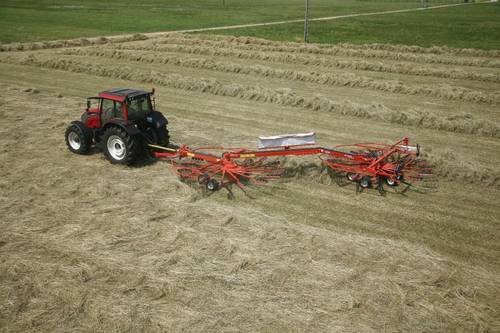 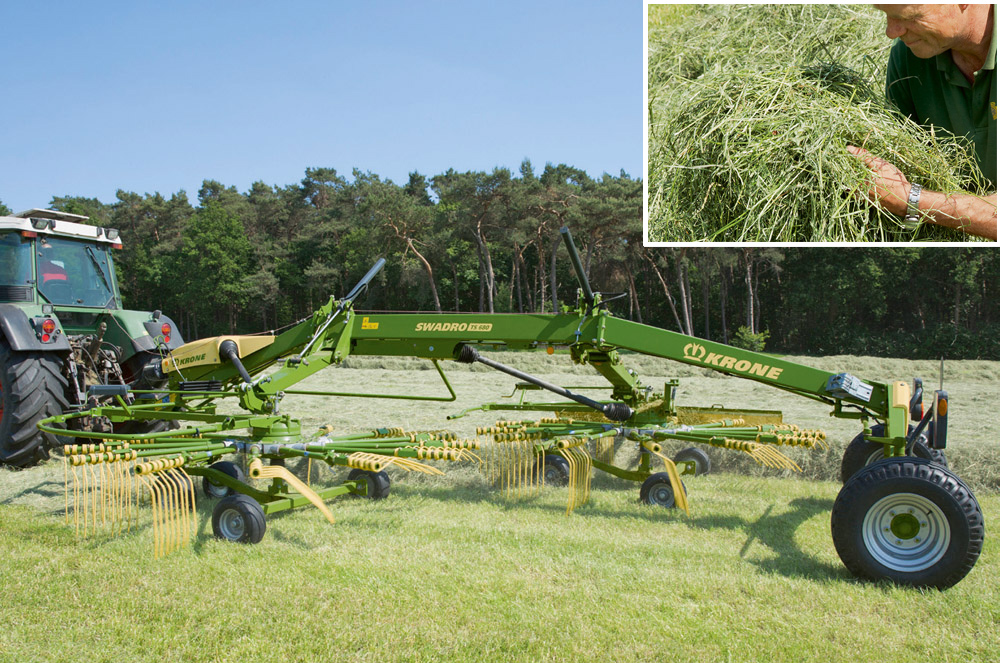 Afstellen hark
Tandhoogte
Wiersbreedte
Rijsnelheid
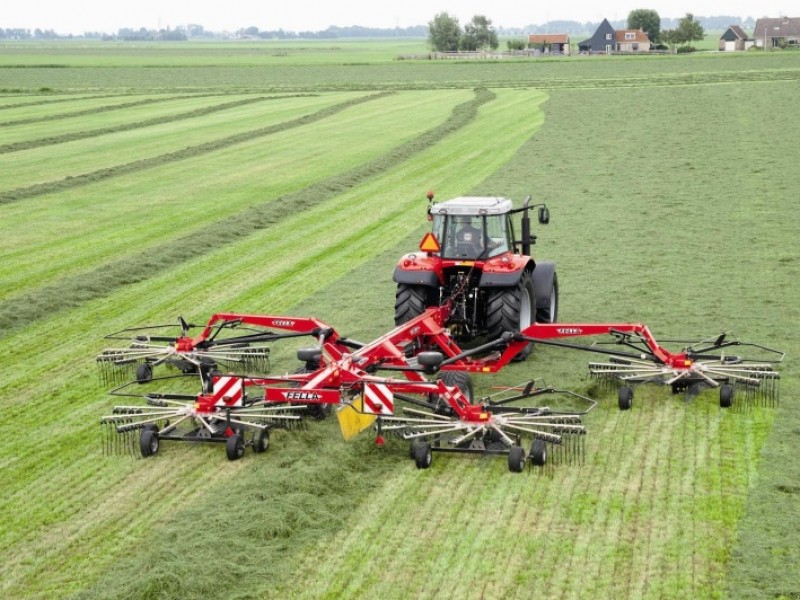 Onderhoud schudder en hark
Vetnippels
Aftakassen
Curvebaan
Tandbreuk
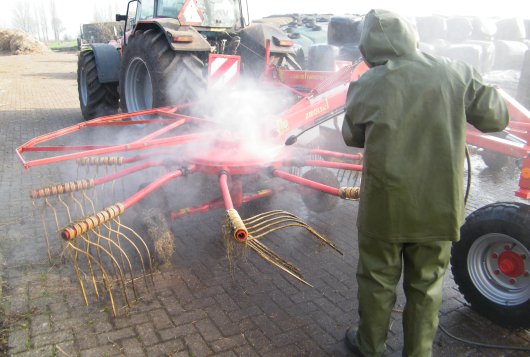 Opraapwagen en hakselaar
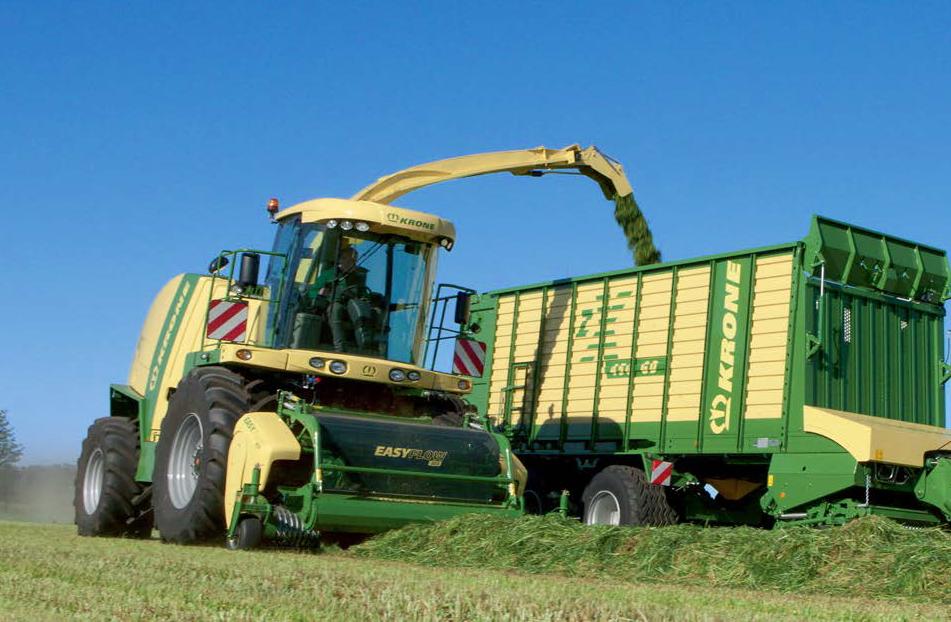 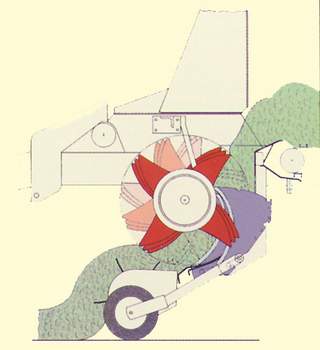 Opraapwagen Pick-up en invoer
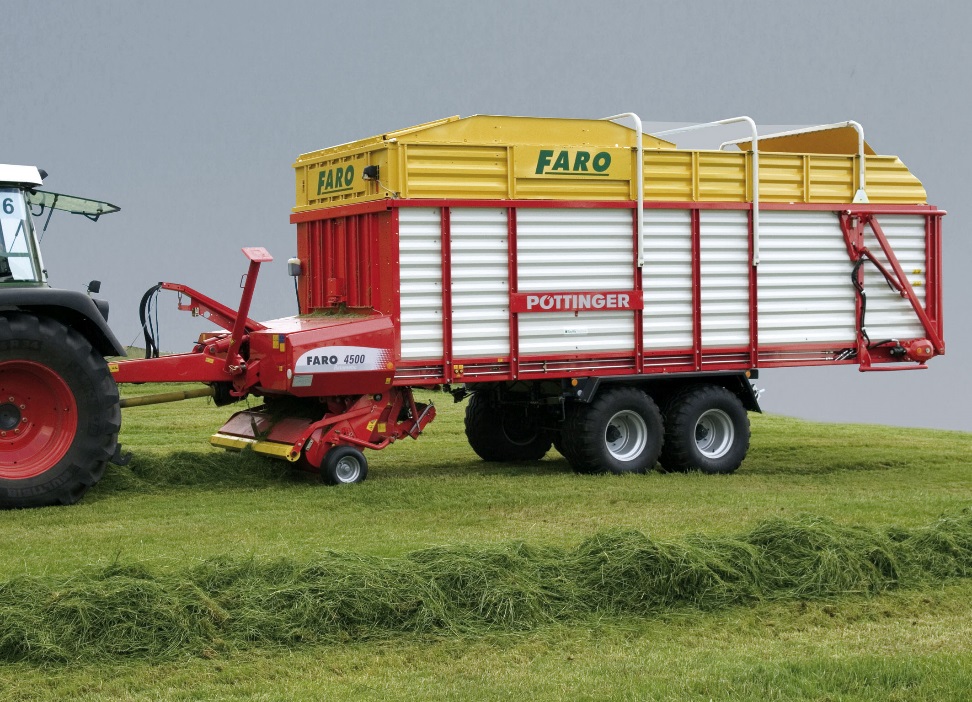 Filmpje Schuitemaker
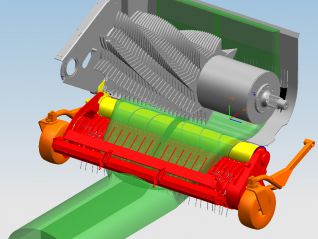 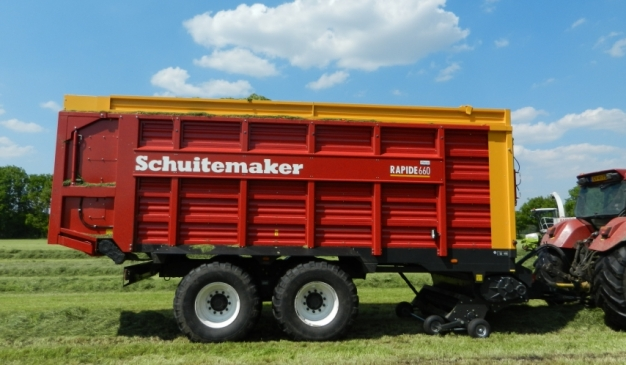 Opraapwagen onderstel, doseerwalsen
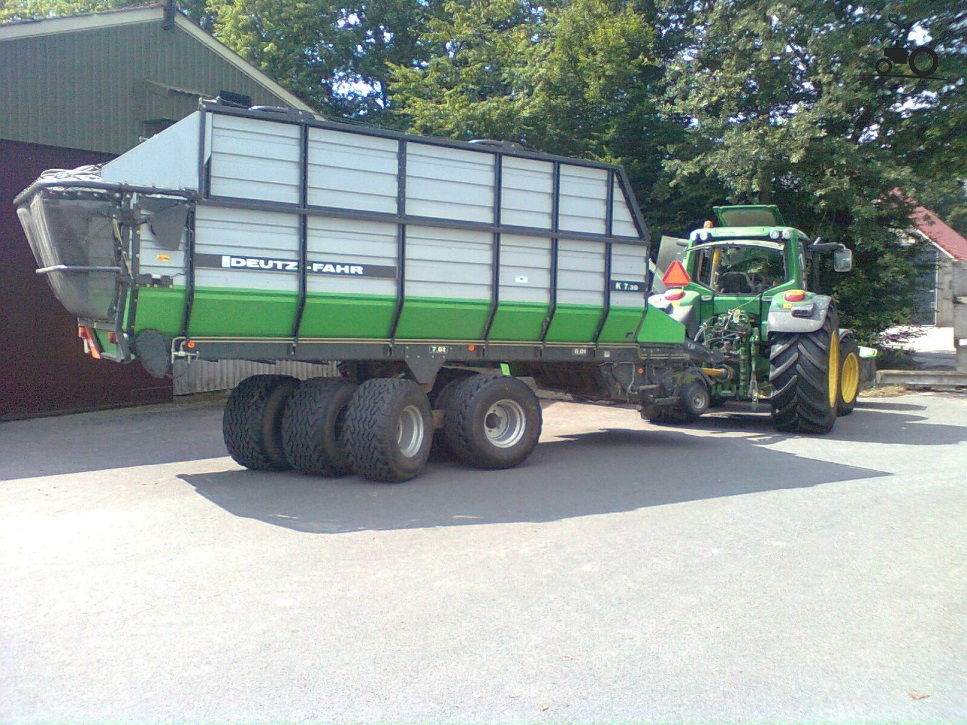 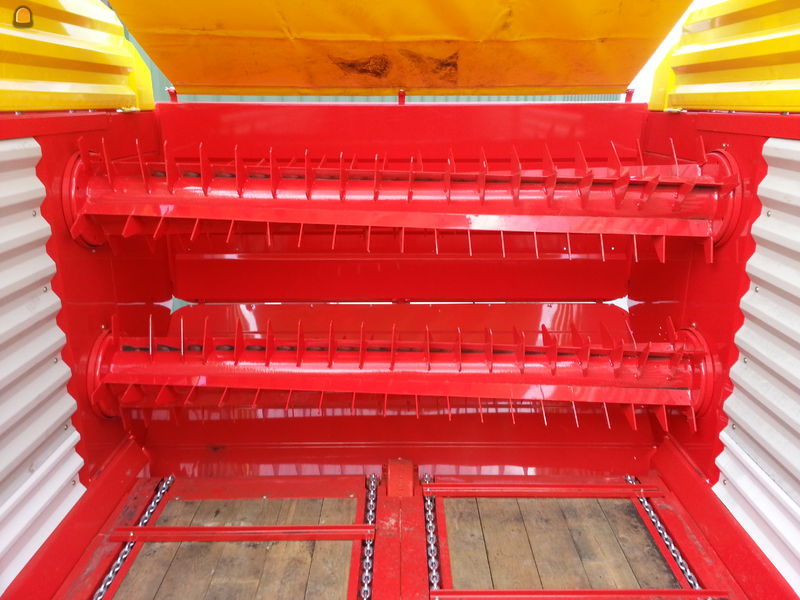 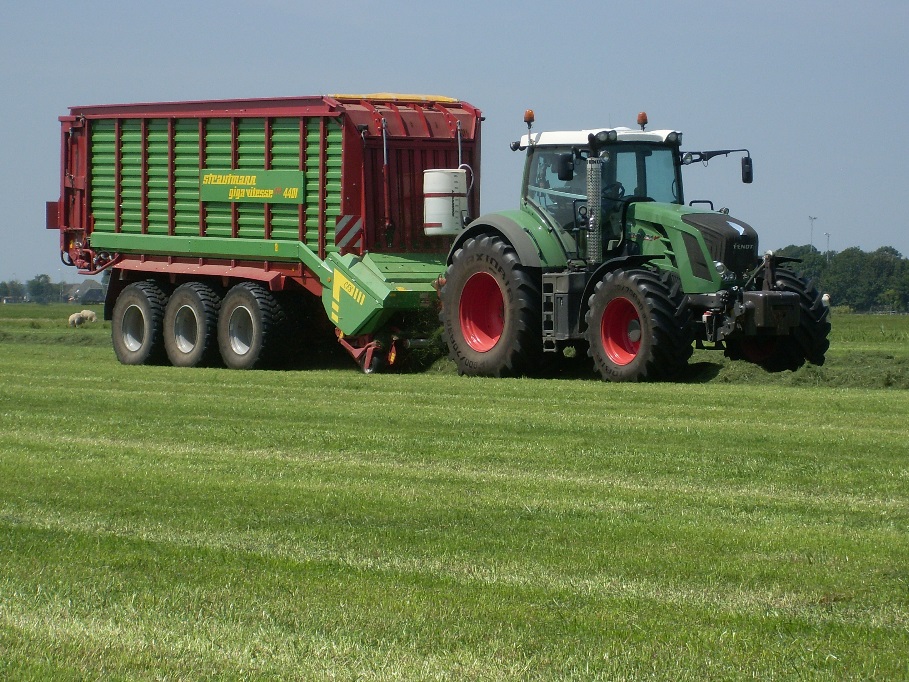 Onderhoud opraapwagen
Messen slijpen Filmpje
Doorsmeren
Bodemketting controleren en spannen
Aandrijfketting controleren en spannen
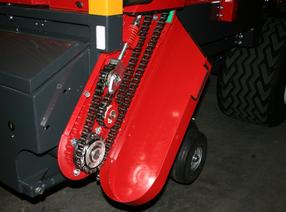 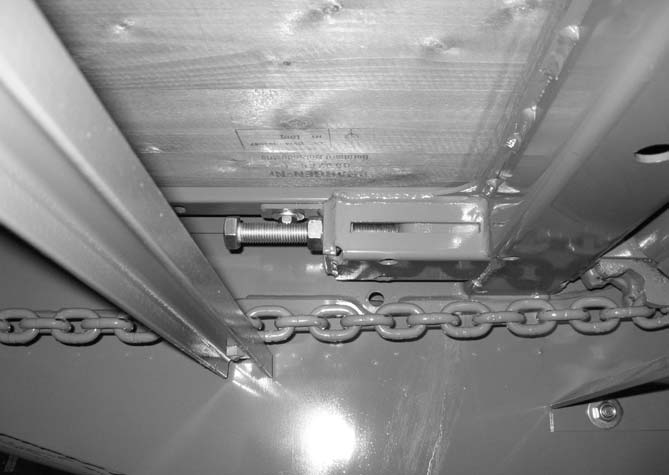 Hakselaar
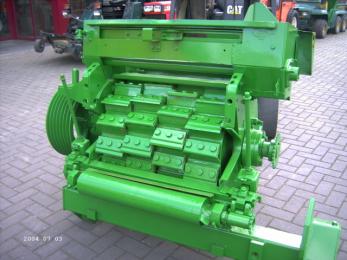 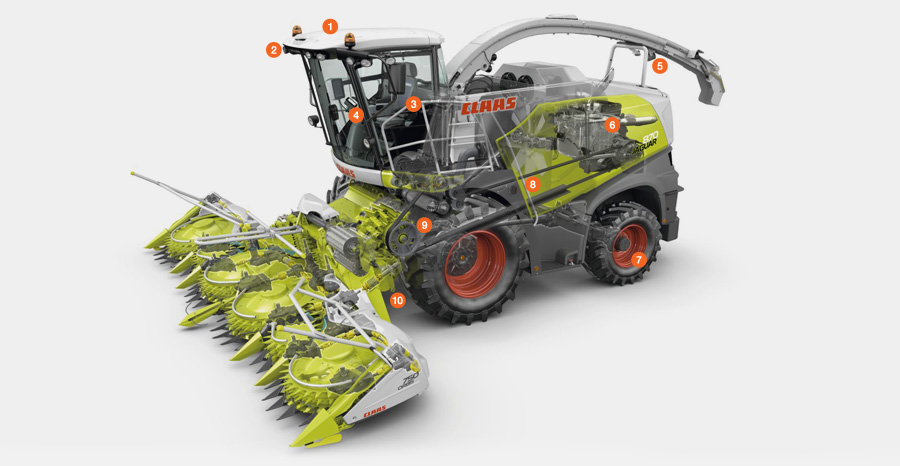 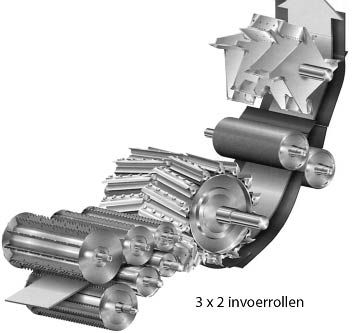 Hakselaar; snijlengte afstellen en verschil mais/gras
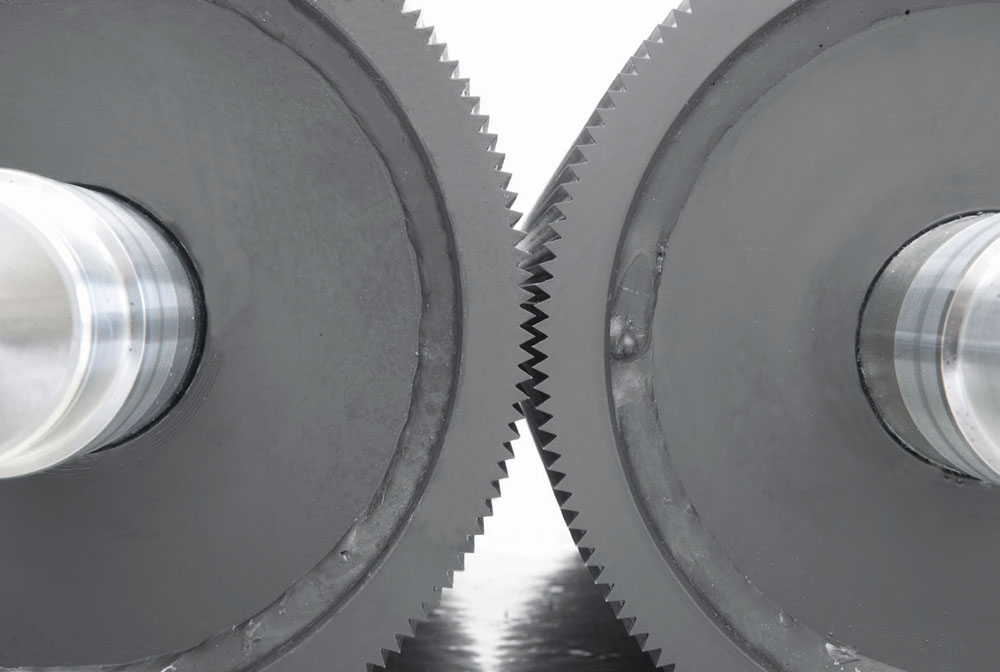 Invoersnelheid
Voorzetstuk
Aantal messen
Korrelkneuzer
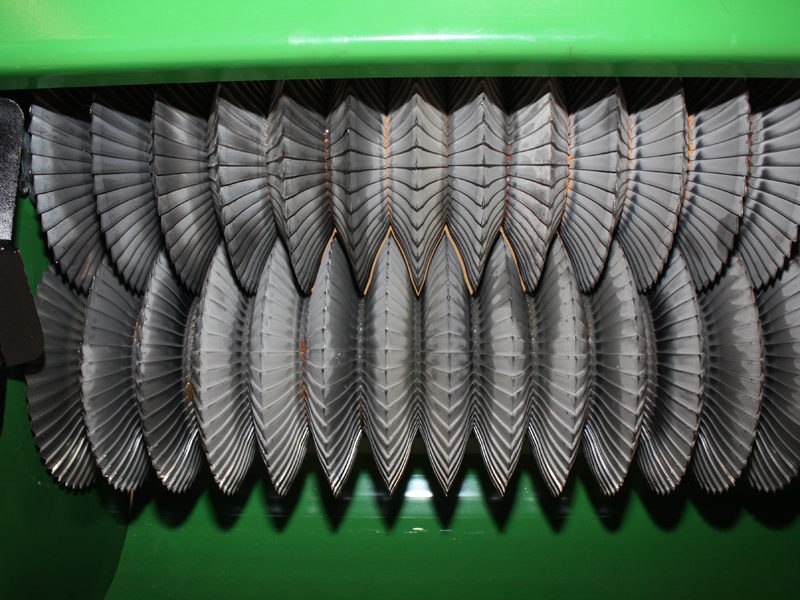 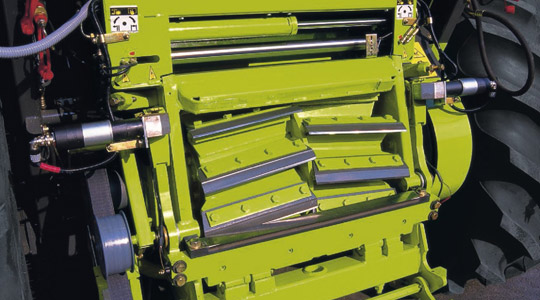 Onderhoud hakselaar
Messen slijpen
Kettingen en aandrijfriemen controleren/spannen
Doorsmeren
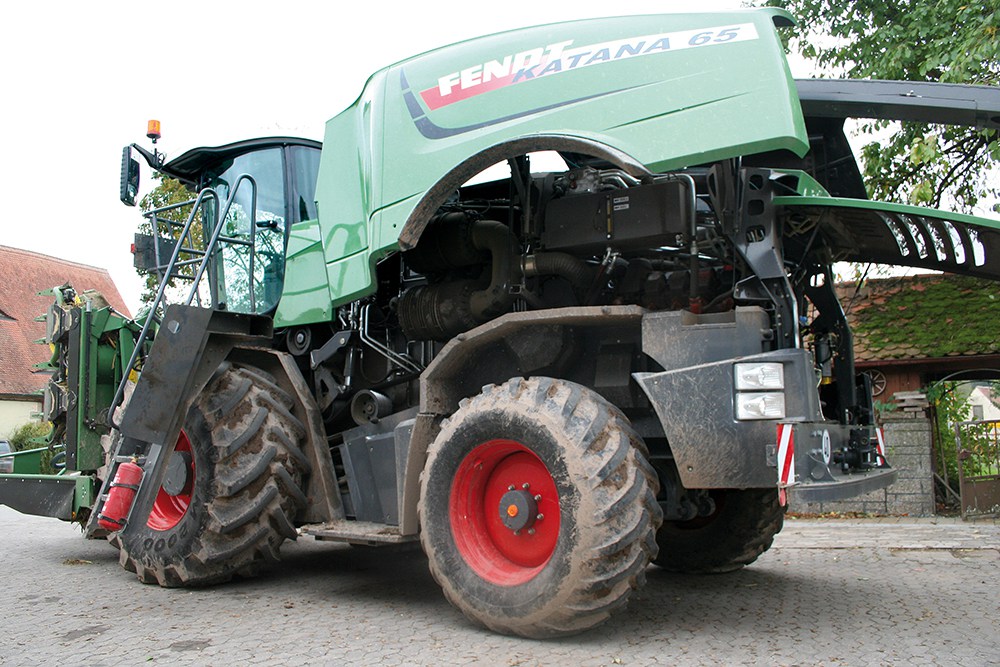